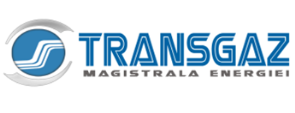 Information regarding the total revenue determined according to the provisions of Order no. 99/2018 of ANRE Chairman
a) The total revenue allowed to be recovered by the transmission operator during October 2018 – September 2019 amounts to Lei 56.21 mil. 

b) Changes in the approved revenues from one year to another




c) Determination of the total revenues
	1. The total revenue is determined based on a benchmarking-type comparative analysis substantiated by the transmission tariffs used in EU countries having transmission conditions comparable with the profile of the gas transmission pipelines Isaccea – Negru Voda and offering similar services, for a period of 12 calendar months.
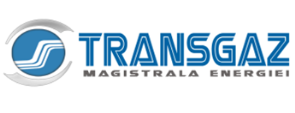 Information regarding the total revenue determined according to the provisions of Order no. 99/2018 of ANRE Chairman
2. La elaborarea analizei comparative de tip benchmarking sunt luate în considerare tarifele companiilor 	2. The benchmarking analysis factors in the tariffs used by companies having the same tariff system (entry/exit) applied for their high-pressure networks and the circumstances corresponding to the profile of the pipelines Isaccea-Negru Voda, as follows:
  		  a) transmitted amount;
  		  b) load factor: 8.000 hours/year;
  		  c) pipeline length: 200 km.
	3. The total revenue is determined by taking into account the minimum values of the hourly tariffs under scrutiny, the available hourly capacity and the number of hours during the period the service provision refers. This revenue underlies the determination of the capacity booking charge related to the pipelines Isaccea-Negru Voda.
Indicators of the approved total revenue for the period Oct. 2017- Sept.2018
a) The total revenue approved by ANRE is fully recovered by means of capacity booking tariffs. No commodity tariffs are applied. 
b) Pursuant to Order no. 34/2016, for the determination of the capacity booking transmission tariffs, the total revenue is 50 % allocated to entry points and 50% to exit points respectively. 
c) The ratio between the revenue estimated to be obtained from network use inside the system, both at entry and at exit points, and the revenue estimated to be obtained from network use between the transmission systems both at entry and at exit points between October 2017 and September 2018 is 0: